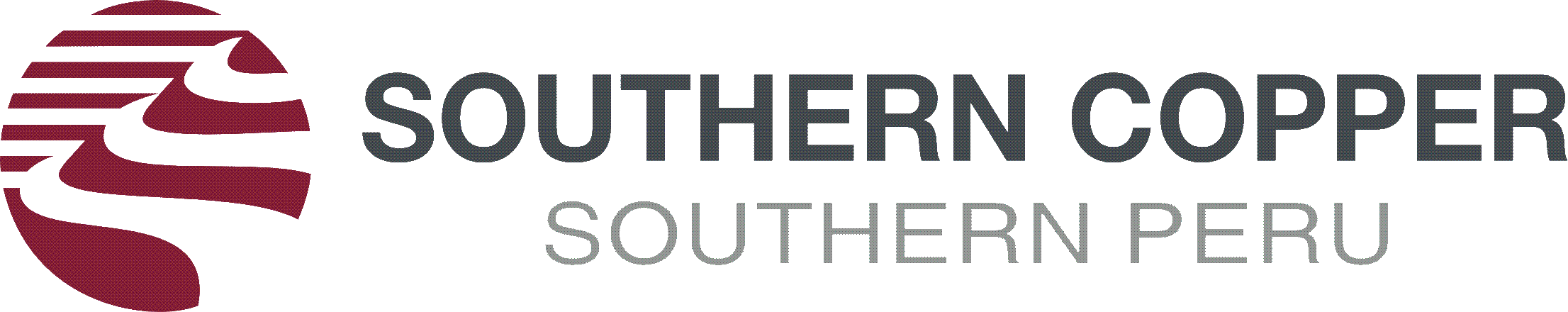 Obras por Impuestos
Ley 29230
Superintendencia de Relaciones Públicas
Año 2017
14 de noviembre de 2017
¿QUÉ ES OBRAS POR IMPUESTOS?
Régimen especial de contratación que permite a la empresa privada financiar la ejecución de Proyectos de Inversión, con cargo a su impuesto a la renta de tercera categoría
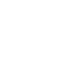 Agiliza ejecución de Proyectos de Inversión.
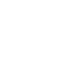 Simplifica procedimientos.
El Estado y la empresa privada se unen con el objetivo de cerrar las brechas de infraestructura
[Speaker Notes: Agiliza ejecución de Proyectos de Inversión, sosteniendo o aumentando el dinamismo de nuestra economía
Simplifica procedimientos, incrementando la eficiencia Entidades Públicas]
INVERSIÓN SPCC EN OXI
Actualmente Southern Peru, administra 18 proyectos:
Moquegua: 05
Tacna: 13   
Inversión  Global  de  S/ 395 millones de soles, ejecutados por el mecanismo de Obras por Impuestos.
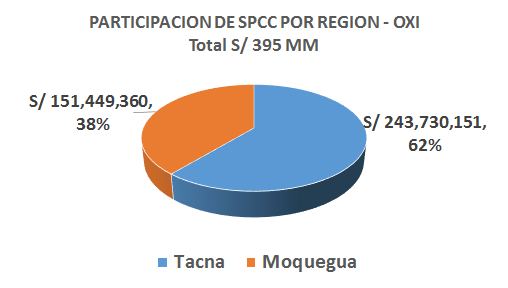 Región Moquegua
Región Tacna
RECUPERACIÓN DE CIPRL
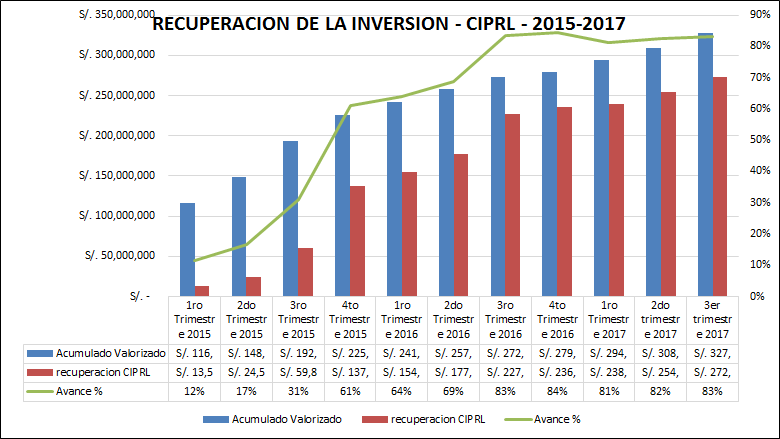 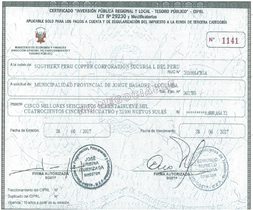 [Speaker Notes: -Al mes de setiembre se tiene un 83% de recuperación atreves de los CIPRLs del monto valorizado (pagado).
-En el 2017, hasta setiembre, estamos recuperando 09 CIPRLs por un monto total de S/42 MM
-Los últimos CIPRLs entregados; Munic Moquegua (2.3 MM), Munic. Jorge Basadre (12.5 MM)
-CIPRLs en gestión con la Municipalidad Provincial Jorge Basadre por S/10 MM.]
Intervención - Rubros
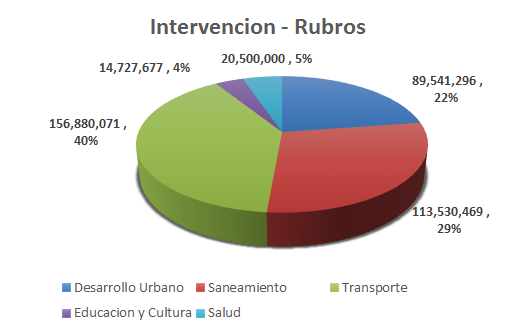 Mayor Inversión:
Rubros de Transporte (construcción de carreteras) 
Saneamiento básico (Mejoramiento e Instalación de nuevos sistemas de agua, alcantarillado).
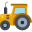 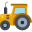 En la región de Moquegua:
Saneamiento con S/ 101 MM 
En la Región de Tacna:
Transporte con S/ 190 MM.
INTERVENCIONES APROBADAS
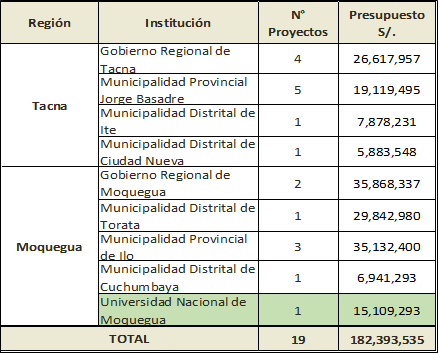 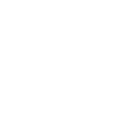 Gobierno Regional y Local
Gobierno Nacional
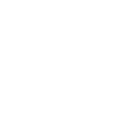 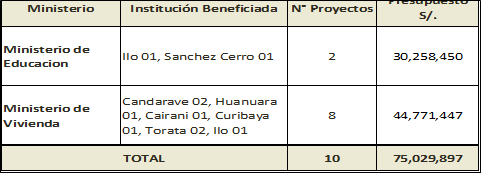 08 Proyectos con el Ministerio de Vivienda: Tacna y Moquegua
Cartas para 29 proyectos:
-Gob. Regionales y Locales ( 11 Tacna y 08 Moquegua)
-Gob. Nacional (05  Tacna y 05 Moquegua)
-Inversión aprox. de S/ 257 MM.
02 Proyectos con el Ministerio de Educación: Moquegua
[Speaker Notes: -08 Proyectos con el Ministerio de Vivienda :
Tacna (Candarave 02, Huanuara 01, Cairani 01, Curibaya 01)
Moquegua (Torata 02, Ilo 01) Monto Aprox S/ 44.7 MM
Intervenciones: Mejoramiento e instalación de los sistemas de agua potable y alcantarillado.
-02 Proyectos con el Ministerio de Educacion:
Moquegua (Provincia de Ilo y Sanchez Cerro)
Intervencion: Colegio Fe y Alegria y el Instituto Superior de Omate, Monto Aprox. 30 MM]
INAGURACIÓN CARRETERA ILABAYA- CAMBAYA
Inversión
S/. 127 millones
Obra con MAYOR INVERSIÓN A NIVEL NACIONAL, bajo el mecanismo de obras por impuestos.

Unirá sectores de las provincias tacneñas de Jorge Basadre y Candarave, fortalecerá el desarrollo comercial, agrícola y turismo.
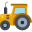 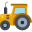 [Speaker Notes: -Señalización vertical y horizontal
-Asfaltado de 32.5 Kilometros
-02 puentes: Cambaya y Chejaya
-163 alcantarillas
-31.3 Km de cunetas de concreto]
MEJORAMIENTO DEL SISTEMA DE AGUA Y ALCANTARILLADO DE LA CIUDAD DE MOQUEGUA
Inversión
S/. 101 millones
Beneficia a 74,616 pobladores de la ciudad de Moquegua. 
Mejorando la calidad de agua e incrementándose mayores horas de abastecimiento de agua.
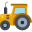 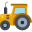 [Speaker Notes: -Es la Obra de mayor envergadura en el Sur del País.
Mejoras:
-Instalación de Líneas de Aducción y Conducción 9,756 ml
-Construcción de 02 Reservorios.
-Cambio e Instalación de redes de agua potable 54, 583 ml
-Cambio e Instalación de redes de Alcantarillado 55,857 ml
-Mejoramiento de la planta de Agua Potable.
-Instalación de 5,500 medidores domiciliarios (usuarios faltantes)]
Muchas Gracias
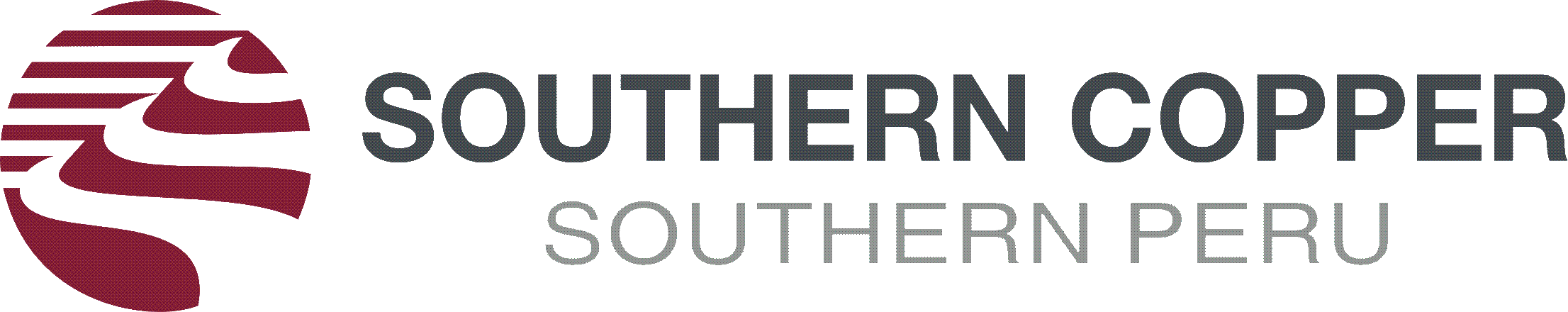 Southern Peru Copper Corporation Derechos Reservados. Copyright 2016. Protegido bajo las leyes de derechos de autor. Decreto Legislativo Nº 822. Prohibida su reproducción, reenvío o modificación total o parcial sin autorización del Southern Peru